Bilan d’application du Décret Sols 2018
Direction de l’Assainissement des Sols - Département du Sol et des Déchets
Caroline LENOIR & Gil COLAU
Formation continue experts sols – 08 et 15 juin 2023
Moulins de Beez
Quelques chiffres. . .
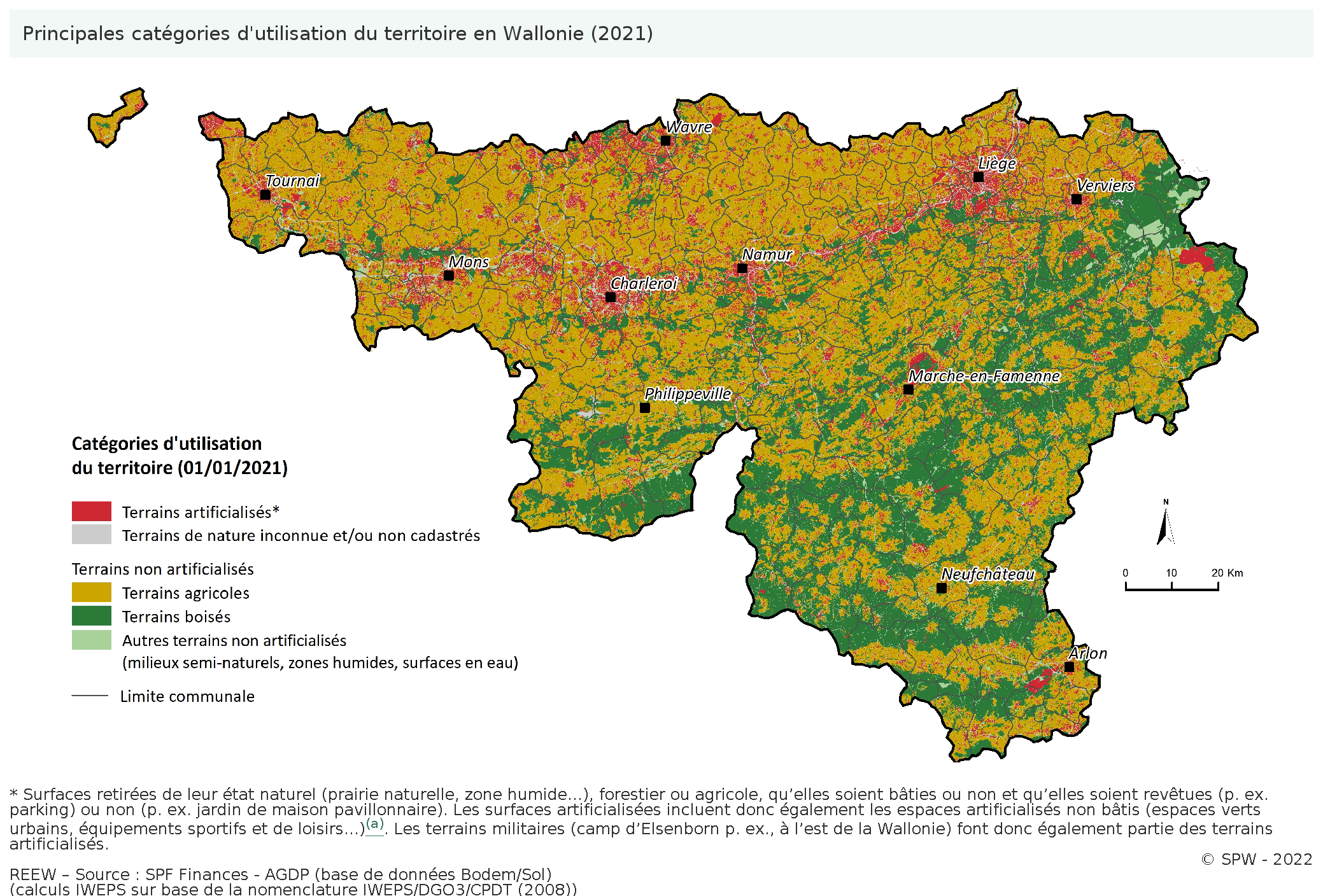 Source: SPF Finances – AGDP (base de données)
2
Quelques chiffres. . .
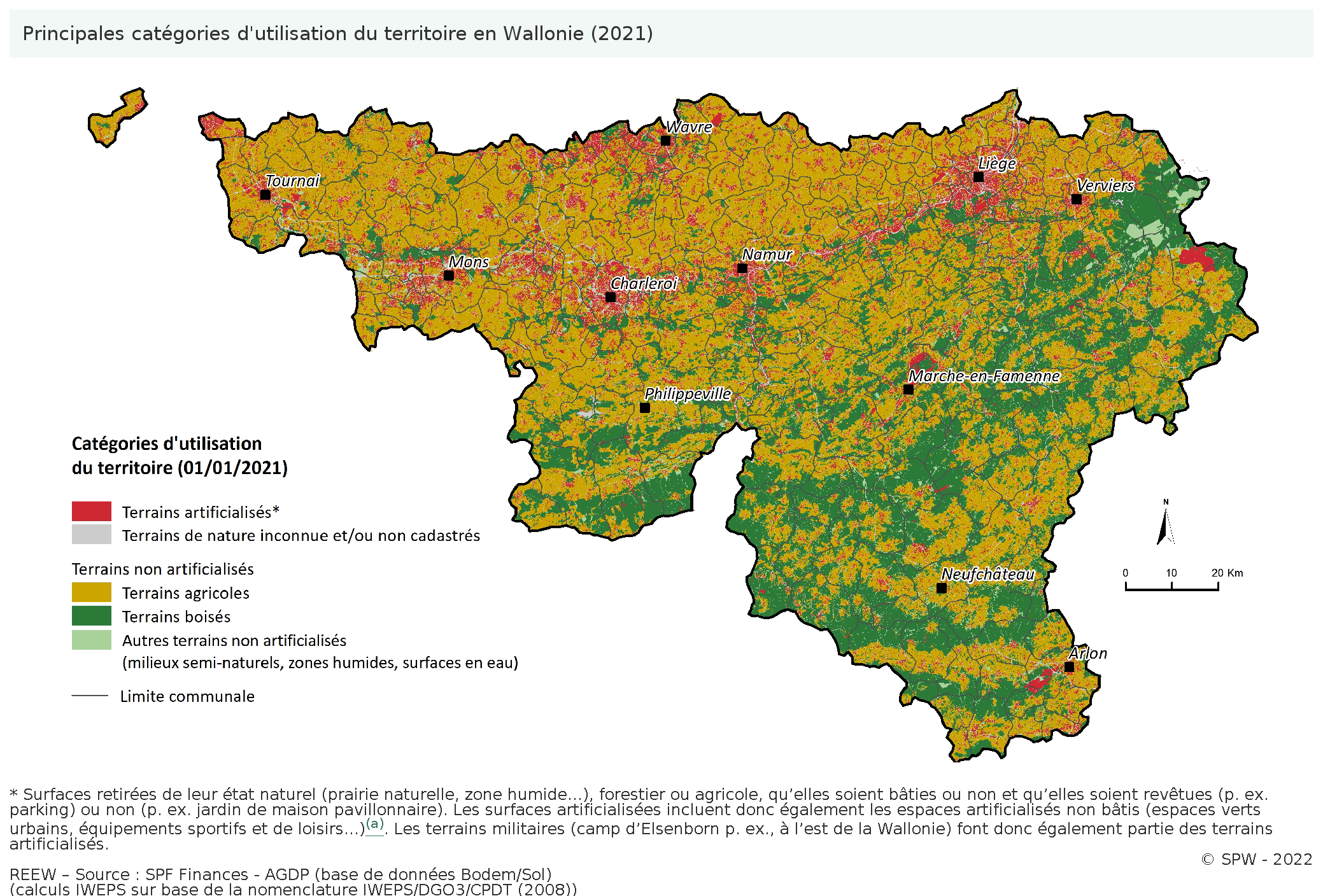 270 500 Ha « industrialisés »
15 800 Ha via le DS
 5,8 % de la surface « industrialisée »
9750 Ha sont certifiés (CCS)
550 Ha après travaux
9200 Ha après EO/EC
Source: SPF Finances – AGDP (base de données)
3
Eléments générateurs
DS 2022
DS 2008
DS 2018
Art. 22 - volontaire
Art. 23 - permis
Art. 24 - activité à risque
Art. 25 - dommage envi
Art. 26 – injonction DPC
Art. 117 - RGPT
Tribunal
Rapport Base
4
[Speaker Notes: Proportionnellement on a moins d’études soumises volontairement dans le DS 2018 mais le nombre d’études soumises volontairement ne diminue pas.]
Introduction des dossiers
5
[Speaker Notes: 346 dossiers entrés en janvier
Diminution du nombre d’AT et en parallèle augmentation du nombre de dossiers à instruire]
Et après ?
Dossier
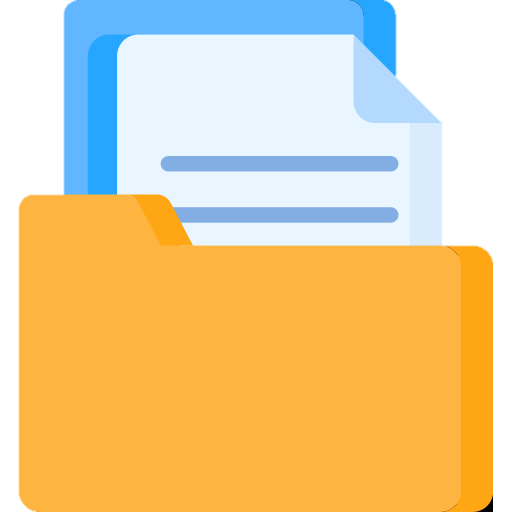 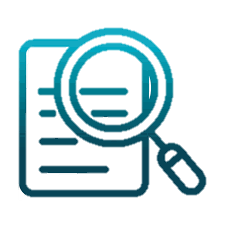 Pré-instruction
Mandat / signatures électroniques ?
Preuve de paiement ?
Critères administratifs
Critères liés aux investigations
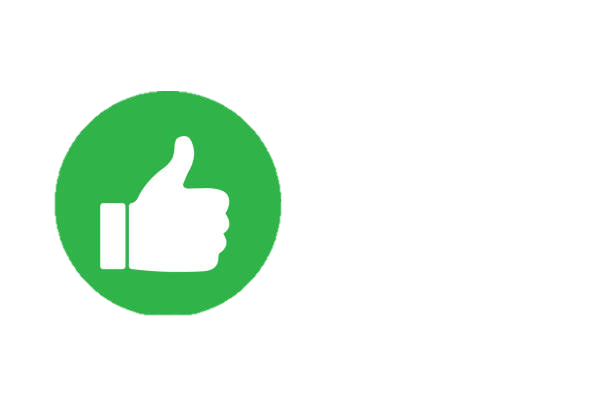 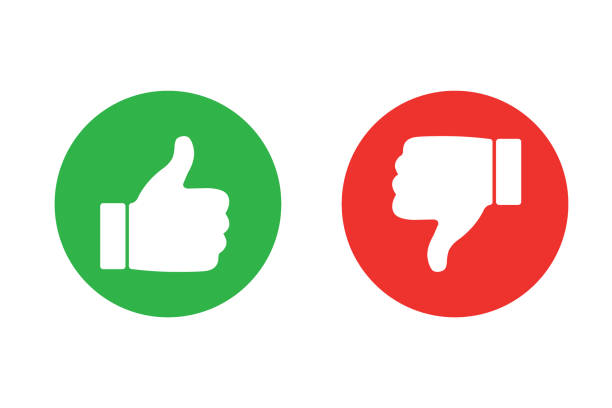 6
Décisions des pré-instructions (EO, EC, Eco)
2022
2023
2021
Total: 505
Total: 981
Total: 343
Approbation
Incomplet
Non conforme
7
Décisions des pré-instructions (EO, EC, Eco)
CWBP 4
CWBP 5
Total: 1624
Total: 118
Approbation
Incomplet
Non conforme
8
Décisions des pré-instructions (EO, EC, Eco)
CWBP 4
CWBP 5
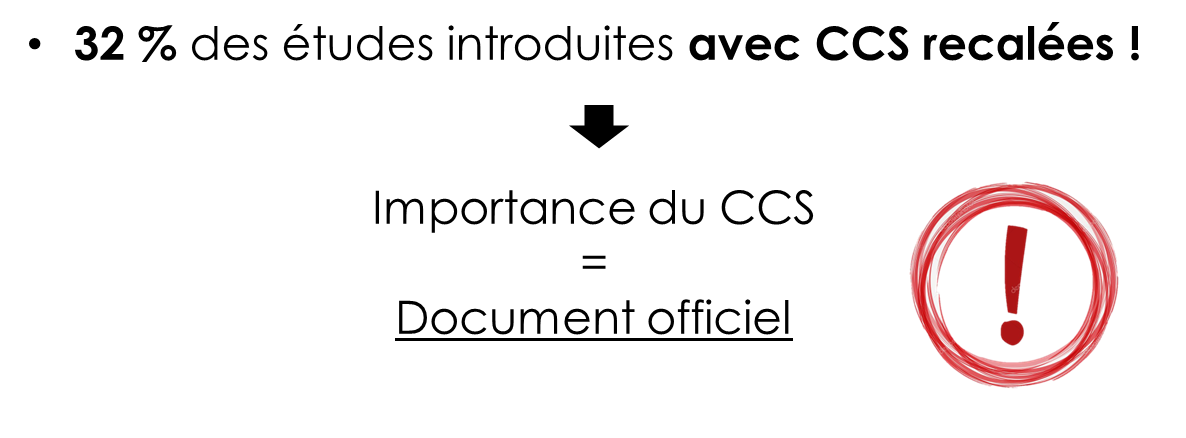 Total: 1624
Total: 118
Approbation
Incomplet
Non conforme
9
[Speaker Notes: 7869 CCS délivrés -> uniformisation, gagner du temps en ne les refaisant pas -> ça explique pq on insiste en tri, pq on refait le point l’après-midi à ce sujet…]
Et après ?
Dossier
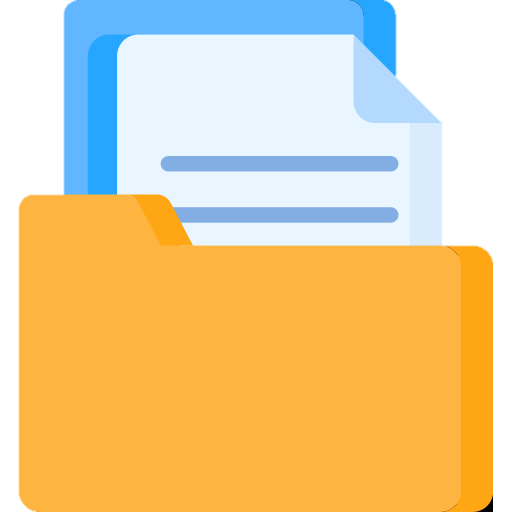 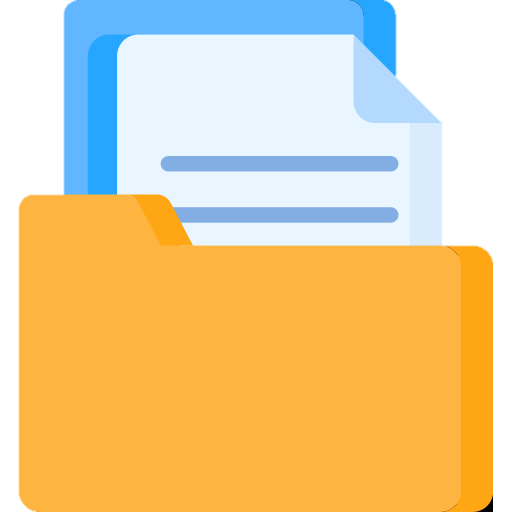 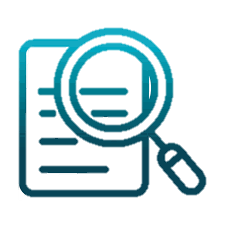 Mandat / signatures électroniques ?
Preuve de paiement ?
Critères administratifs
Critères liés à l’investigation
Pré-instruction
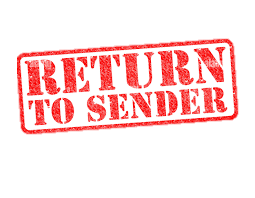 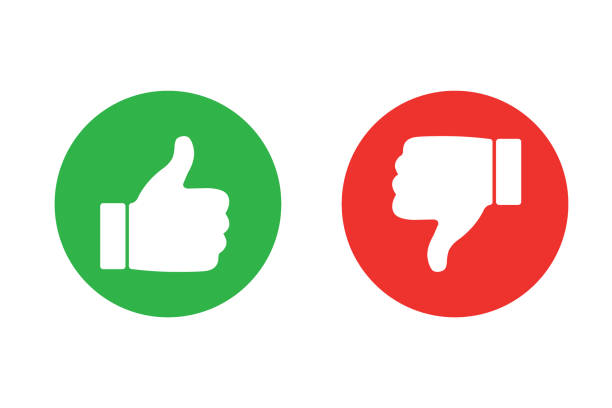 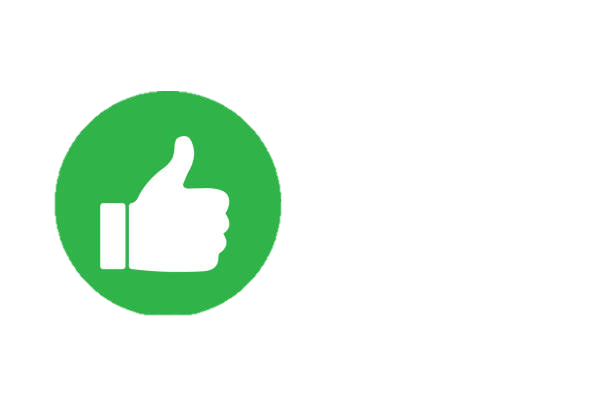 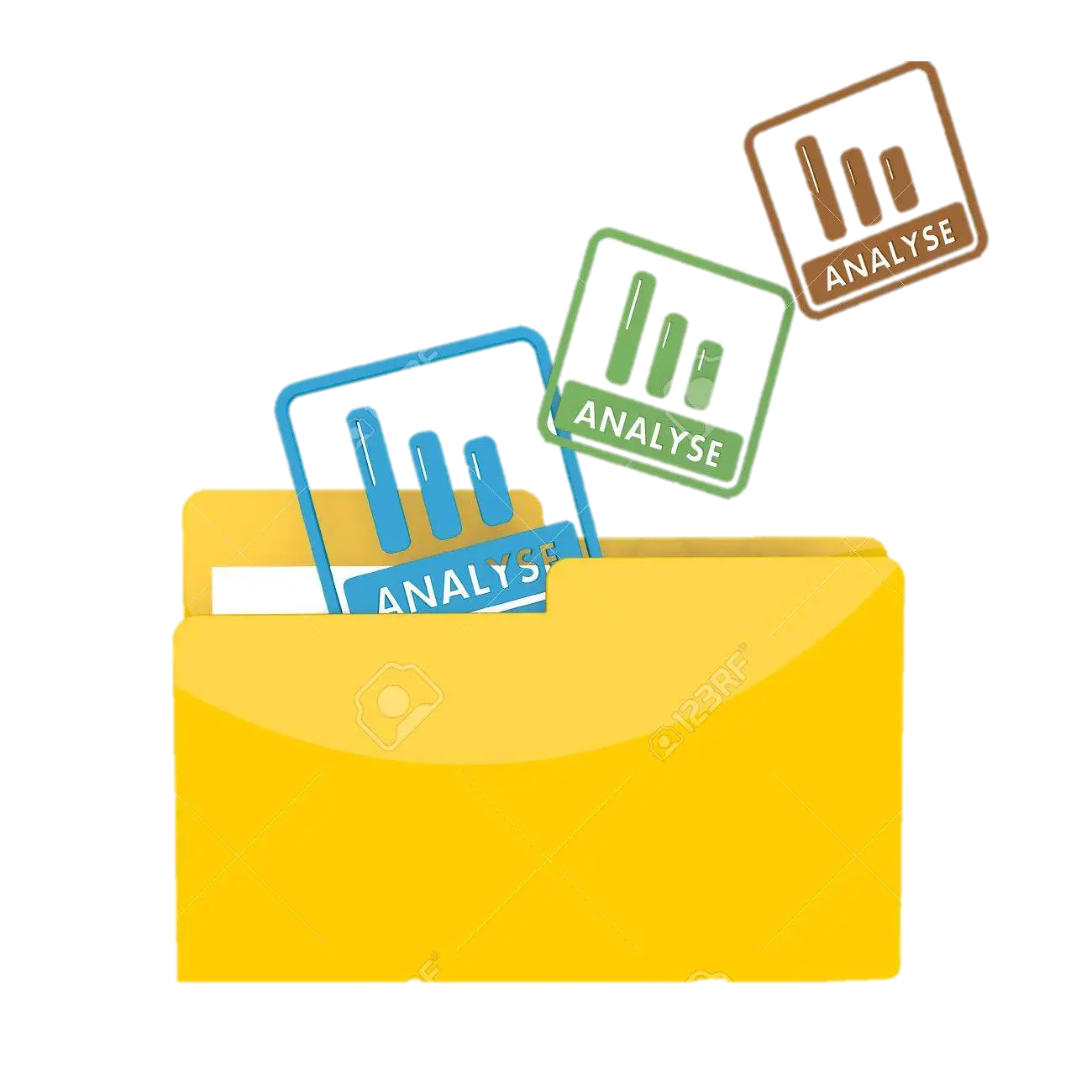 Retour expéditeur
Instruction
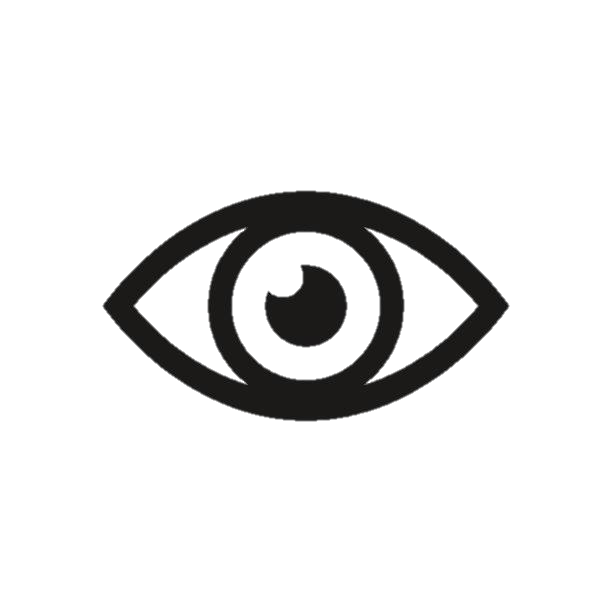 10
Décisions après instruction
2021
2022
2020
2019
Total: 1213
Total: 1043
Total: 692
Total: 827
Approbation
Approbation par défaut
Incomplet
Non conforme
11
Les avertissements
Avertissements
Etudes introduites
12
[Speaker Notes: 2019 : 31
2020 : 40
2021 : 53
2022 : 37
1 suspension en 2022]
Les demandes de dérogations
Art. 71 (art 23 – BDES)
Art. 73 (art 24 – fin permis/activité: pas de risque)
Art. 74 (art 29: autre – en cours – doc< 5ans – dispense)
Art. 76 (art 26 – désignation)
Art. 77 (art 46 - dispenses)
13
Décisions sur les demandes de dérogations
2021
2020
2019
2022
Total: 159
Total: 195
Total: 120
Total: 277
Approbation
Incomplet
Non conforme
14
Décisions sur les demandes de dérogations
2021
2020
2019
2022
Total: 159
Total: 195
Total: 120
Total: 277
En moyenne: 83 % des dérogations sont approuvées
15
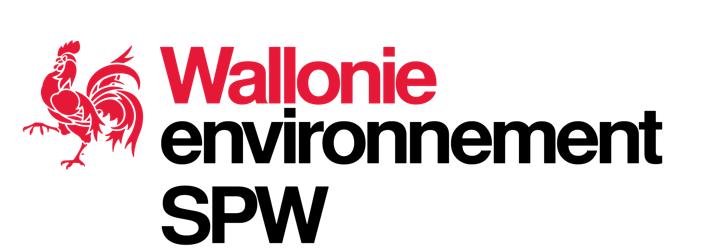 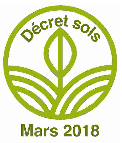 Merci pour votre attention !
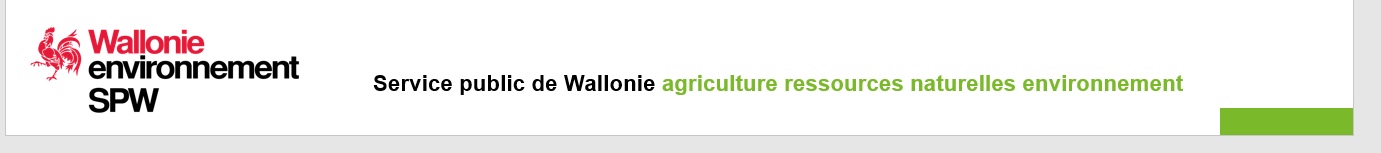